PDO Medical, LTI#4 MAF Medical Centre 19th January 2021
Date: 19.01. 2021       Incident title: LTI#04 ( Slip & fall)

What happened?
An employee was exiting one of the offices when he 
slipped, fell down and had a fractured left wrist. 



Your learning from this incident..

 Always be careful and watch your steps while walking .
 Always conduct Hazards hunts 
 Always ensure good house keeping in your working areas
 Always reports unsafe condition immediately
Always ensure the floor is dry before removing the sign board
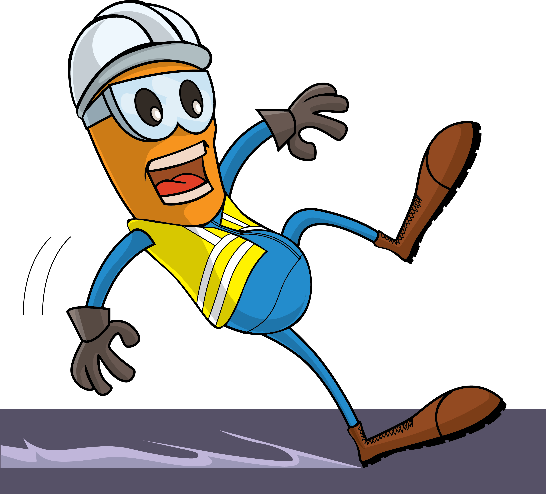 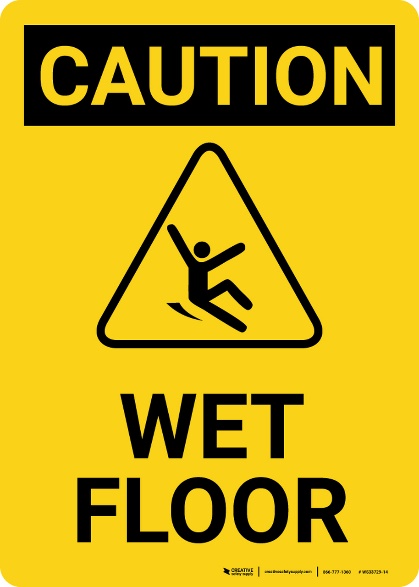 Always watch your step and pay attention.
[Speaker Notes: Ensure all dates and titles are input 

A short description should be provided without mentioning names of contractors or individuals.  You should include, what happened, to who (by job title) and what injuries this resulted in.  Nothing more!

Four to five bullet points highlighting the main findings from the investigation.  Remember the target audience is the front line staff so this should be written in simple terms in a way that everyone can understand.

The strap line should be the main point you want to get across

The images should be self explanatory, what went wrong (if you create a reconstruction please ensure you do not put people at risk) and below how it should be done.]
Management self audit
As a learning from this incident and ensure continual improvement all contract
managers must review their HSE HEMP against the questions asked below        

Confirm the following:
Do you ensure your employees are aware of the office risks and hazards including slips, trips and falls?
Do you ensure the office risks and hazards are included in the office HSE induction pack? 
Do you ensure that regular safety “Hazard Hunts” are conducted in your office? 
Do you ensure your employees follow good house keeping practices? 
Do you ensure that learning from incidents are effectively communicated within your team?
  

* If the answer is NO to any of the above questions please ensure you take action to correct this finding.
[Speaker Notes: Ensure all dates and titles are input 

Make a list of closed questions (only ‘yes’ or ‘no’ as an answer) to ask others if they have the same issues based on the management or HSE-MS failings or shortfalls identified in the investigation. 

Imagine you have to audit other companies to see if they could have the same issues.

These questions should start with: Do you ensure…………………?]